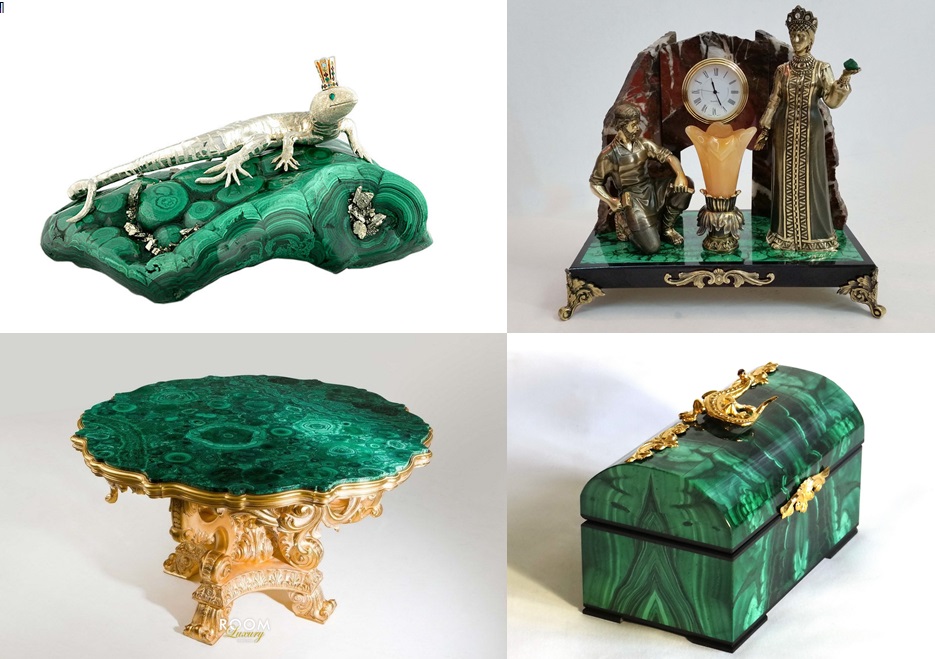 Камнерезное искусство в сказах П.П. Бажова
Колышкин Денис Сергеевич
Сысоева Юлия Александровна
Цели занятия
Вспомнить творчество П.П. Бажова
Рассмотреть, как раскрывается тема мастерства (камнерезное искусство) в сказах Бажова.
Изготовление кабошона из полученного материала в стилистике сказов Бажова.
Урал – колыбель тяжёлой промышленности
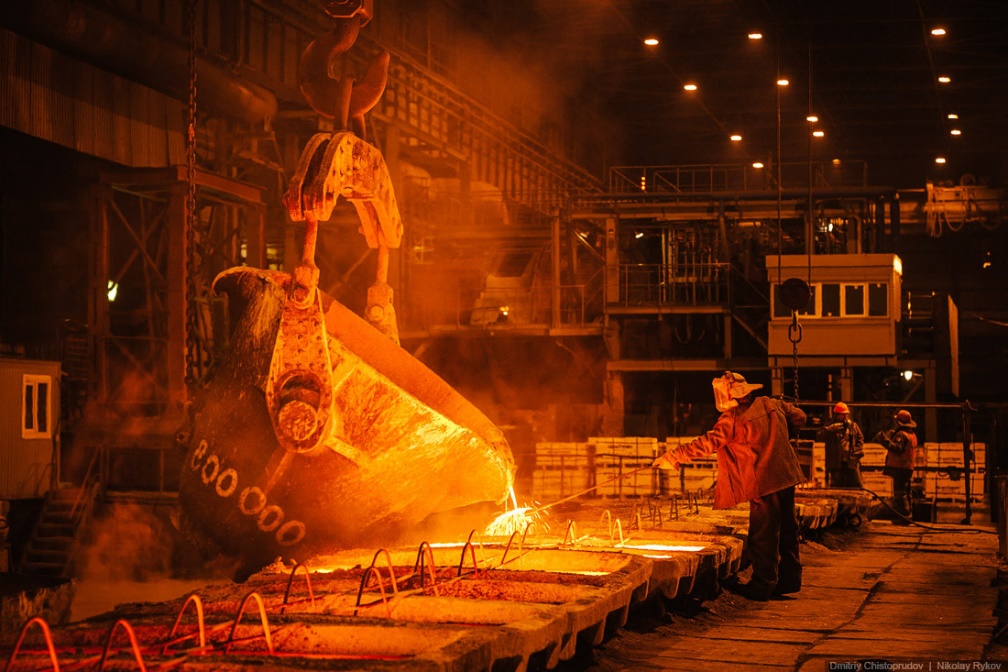 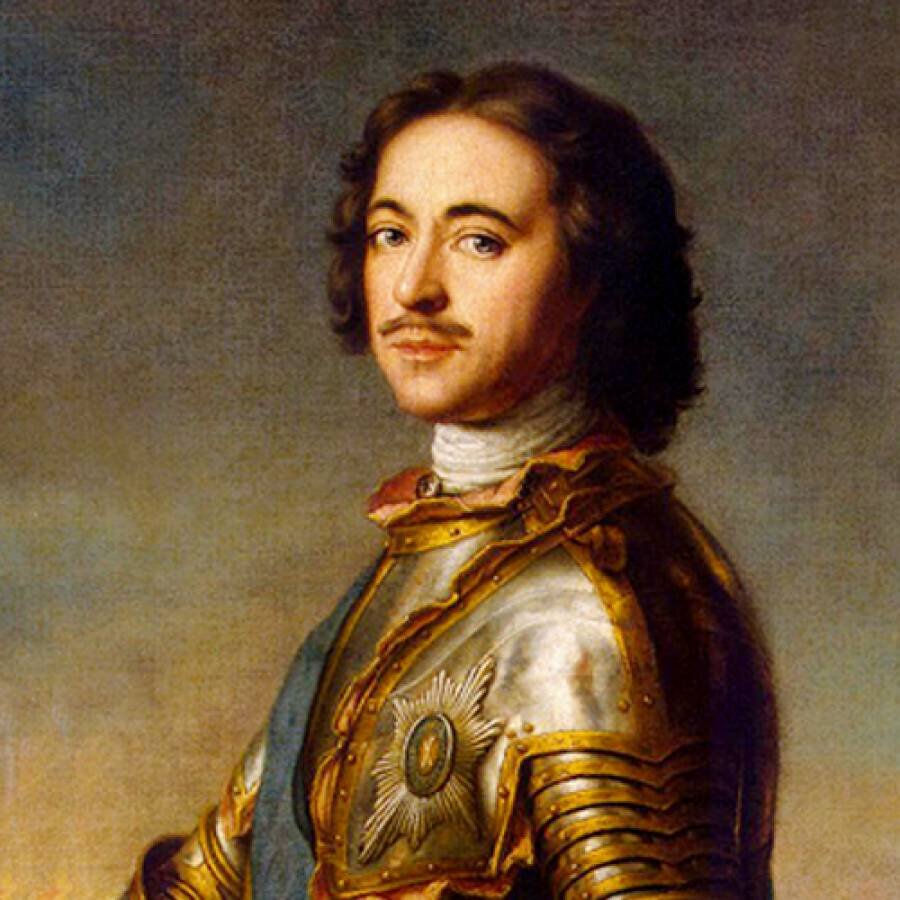 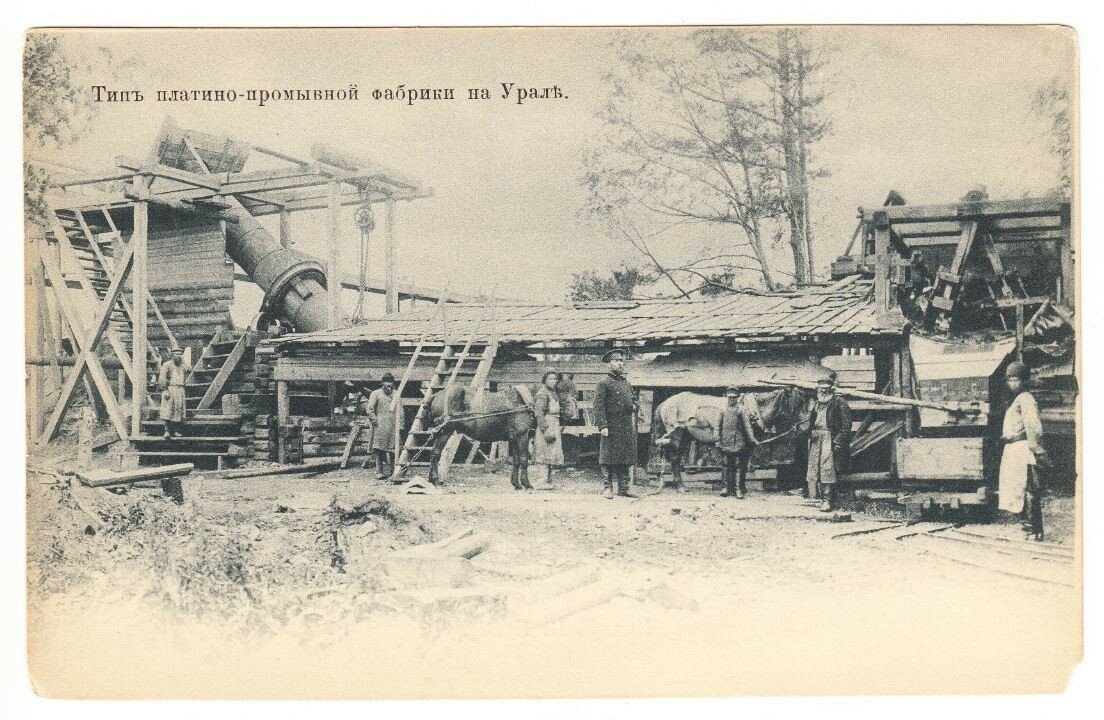 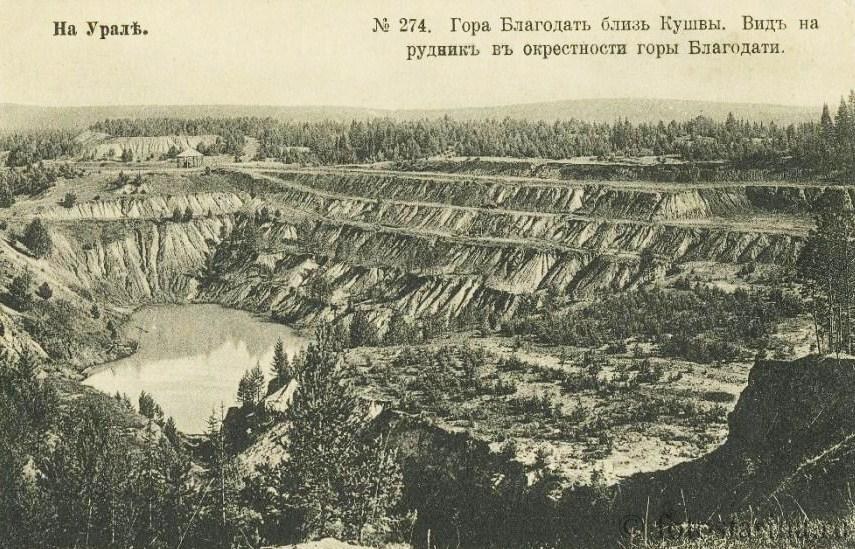 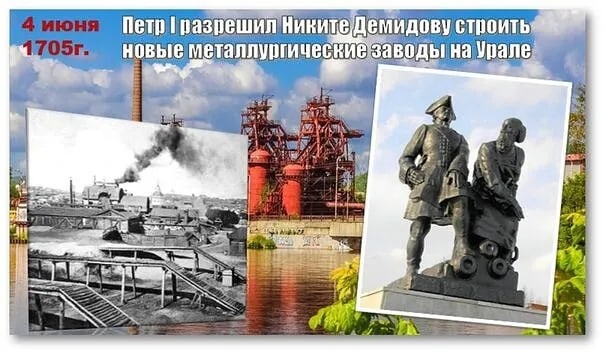 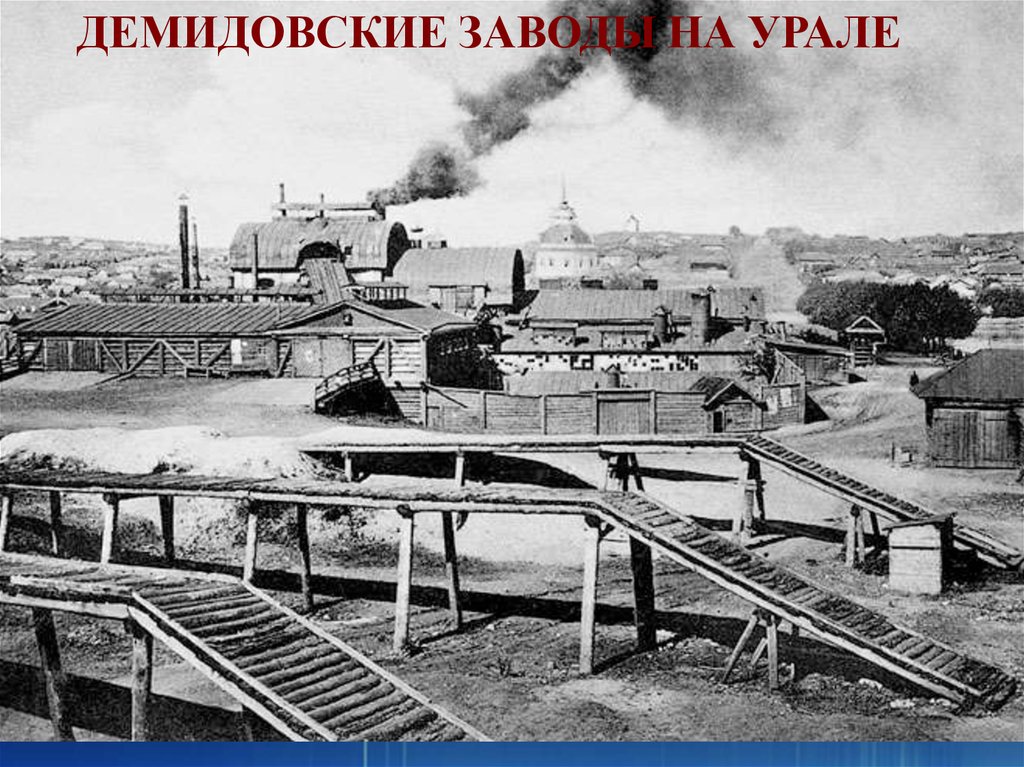 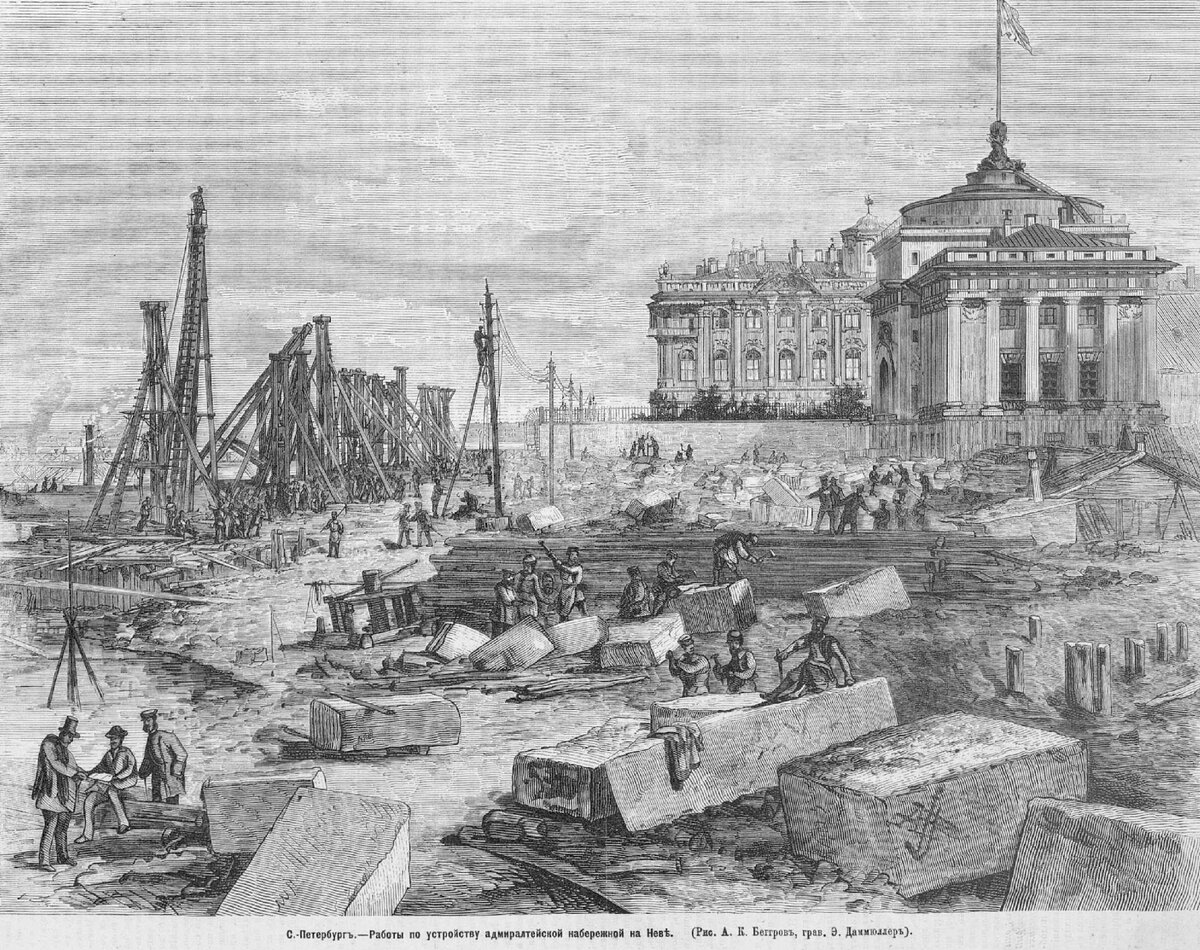 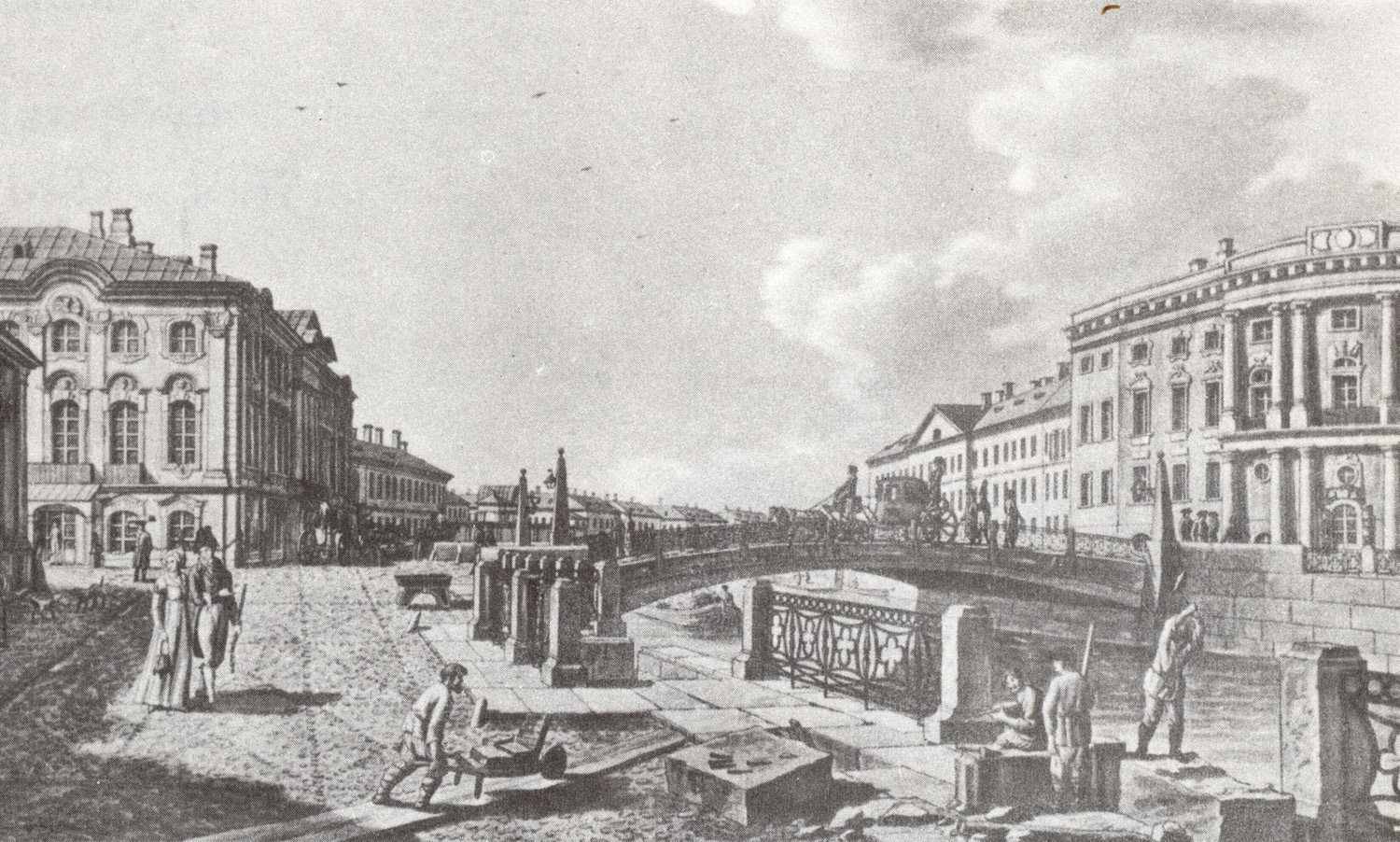 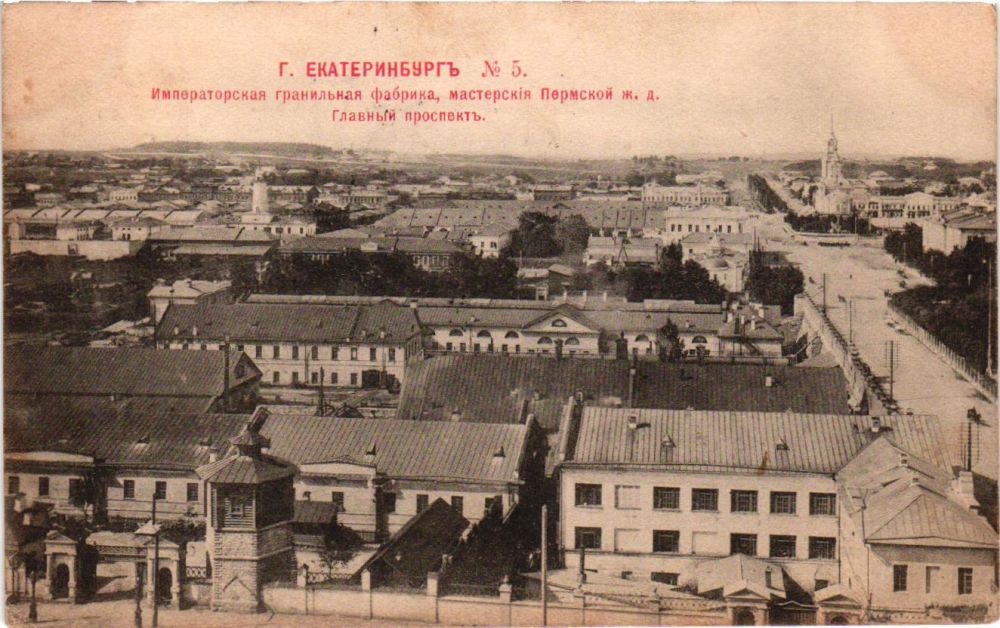 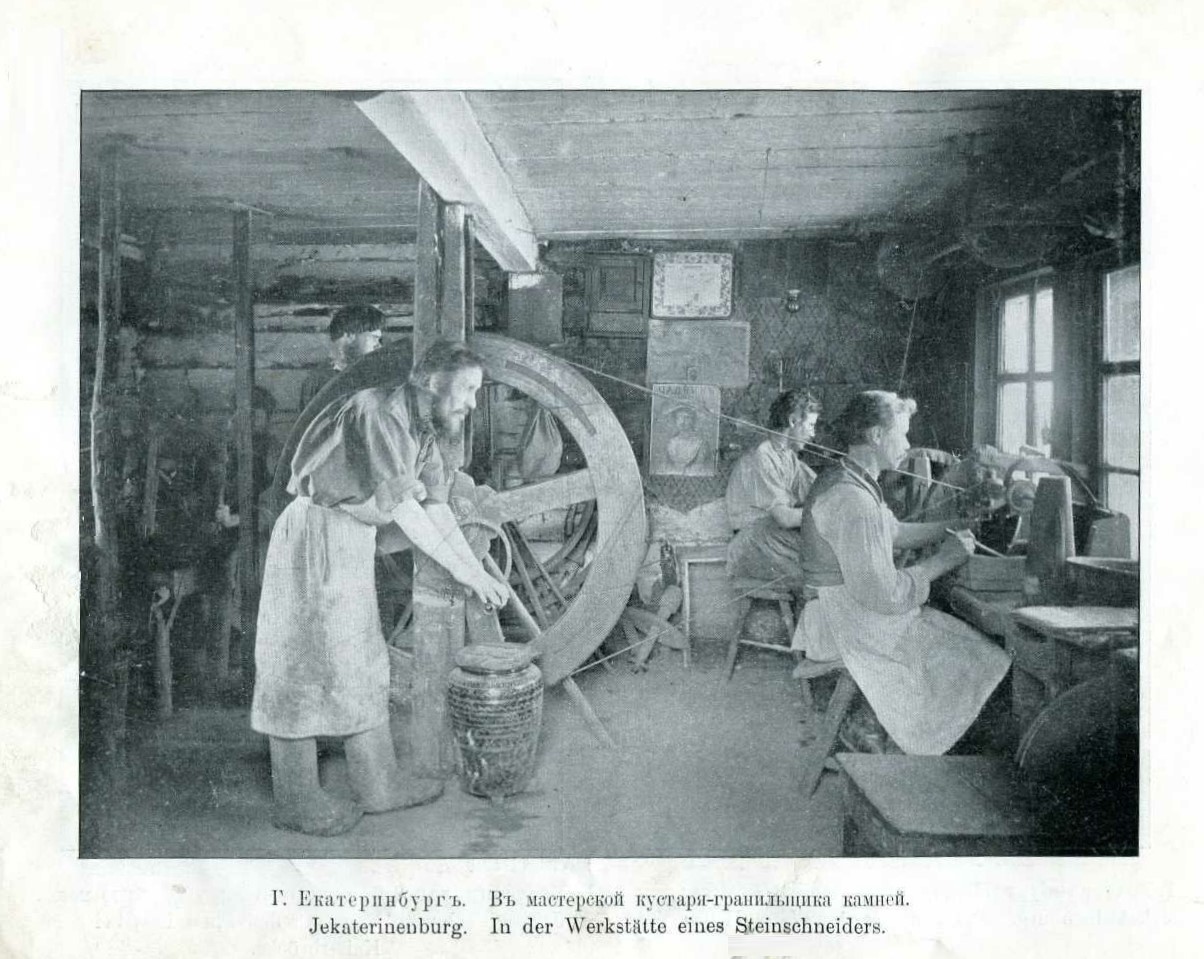 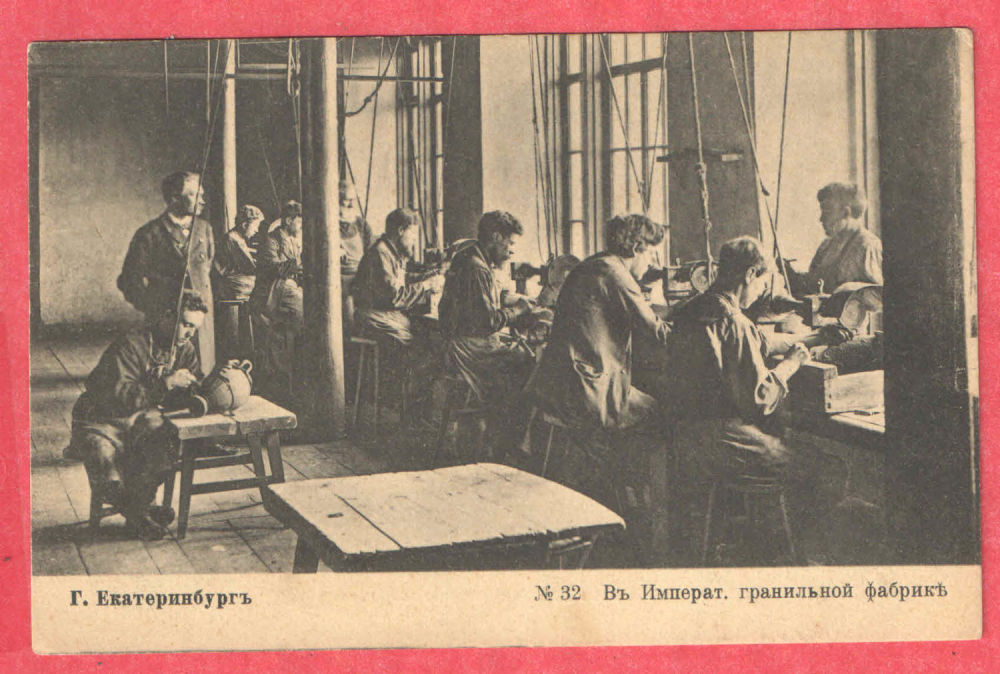 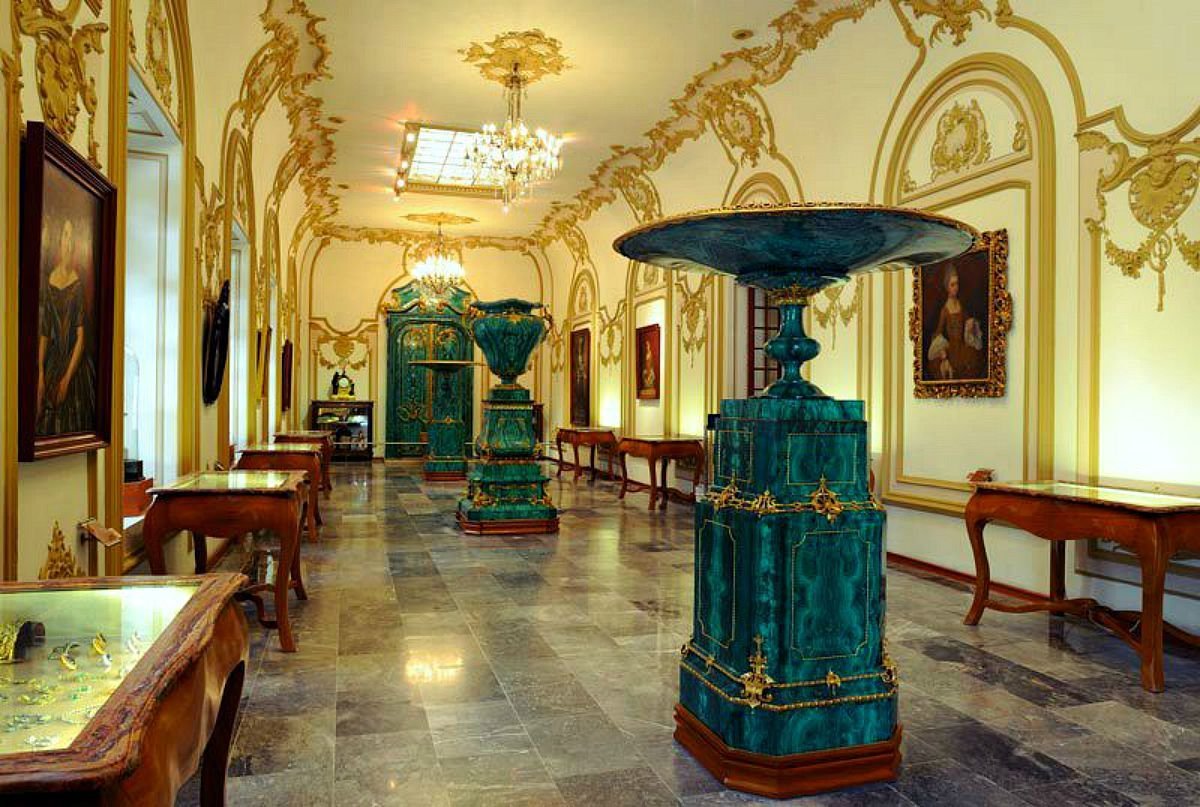 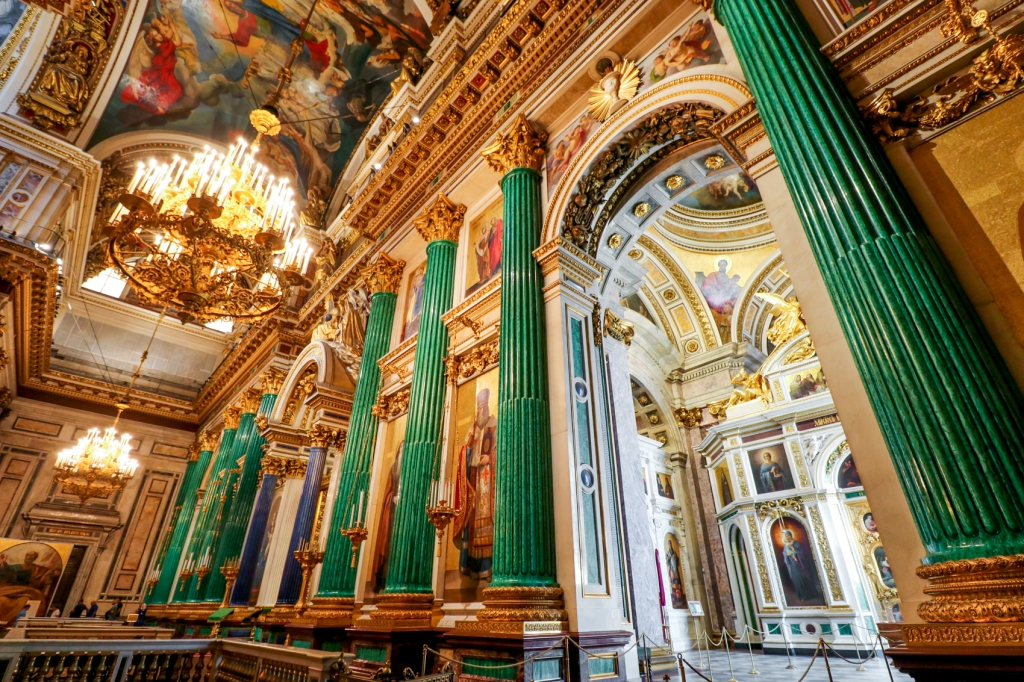 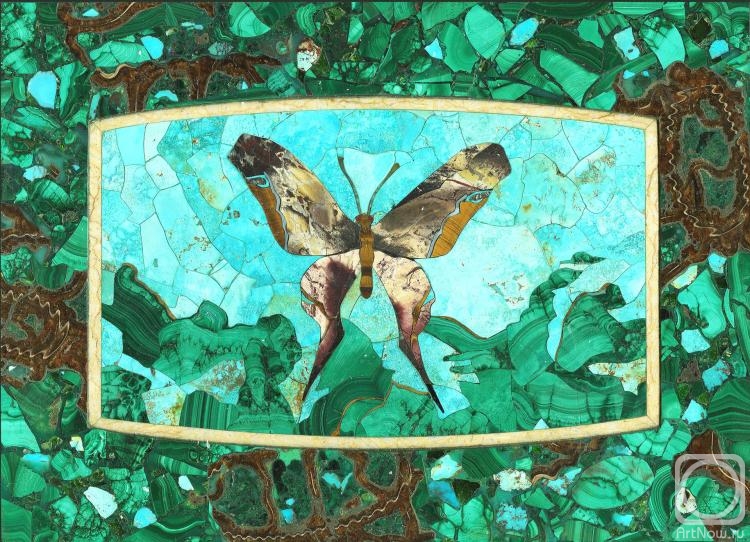 Павел Петрович Бажов (1879 – 1950)
Реальное географическое место
Сказитель – свидетель событий
Живущие в реальной жизни
Воплощают мощь и богатство природы
Счастье, но недолговечное
Живой народный язык
100 языков мира
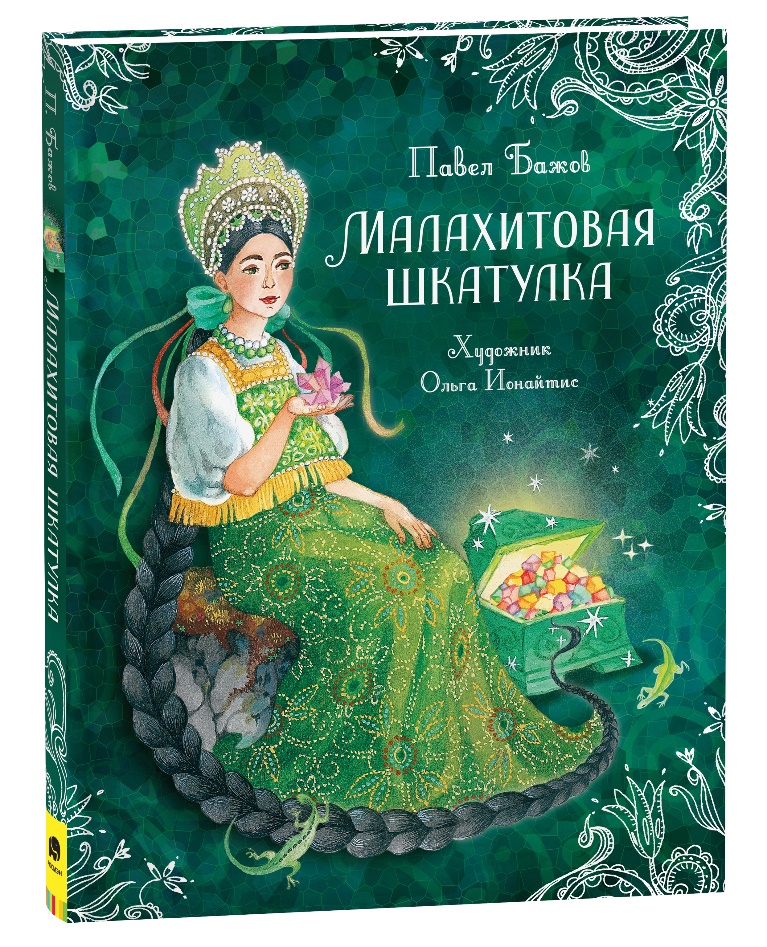 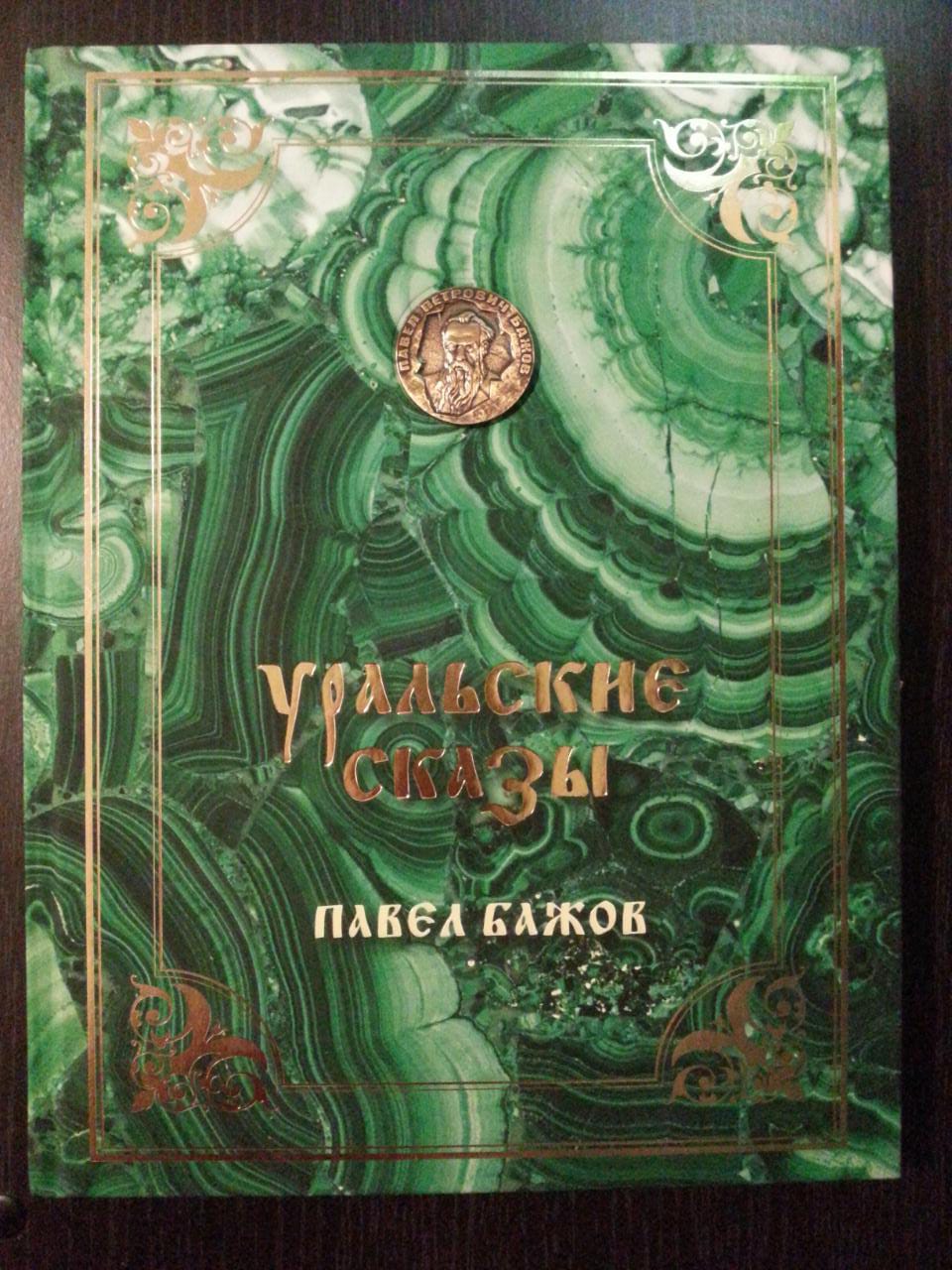 Карл фаберже
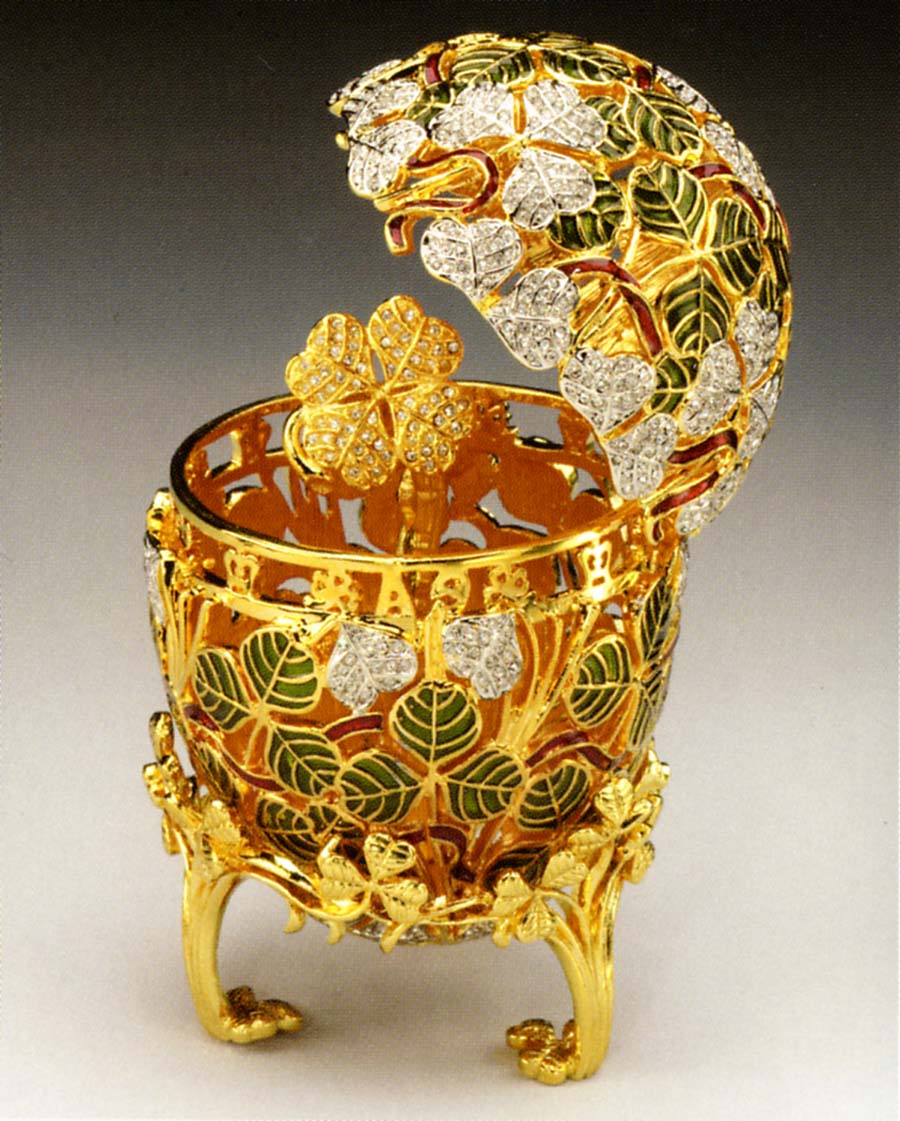 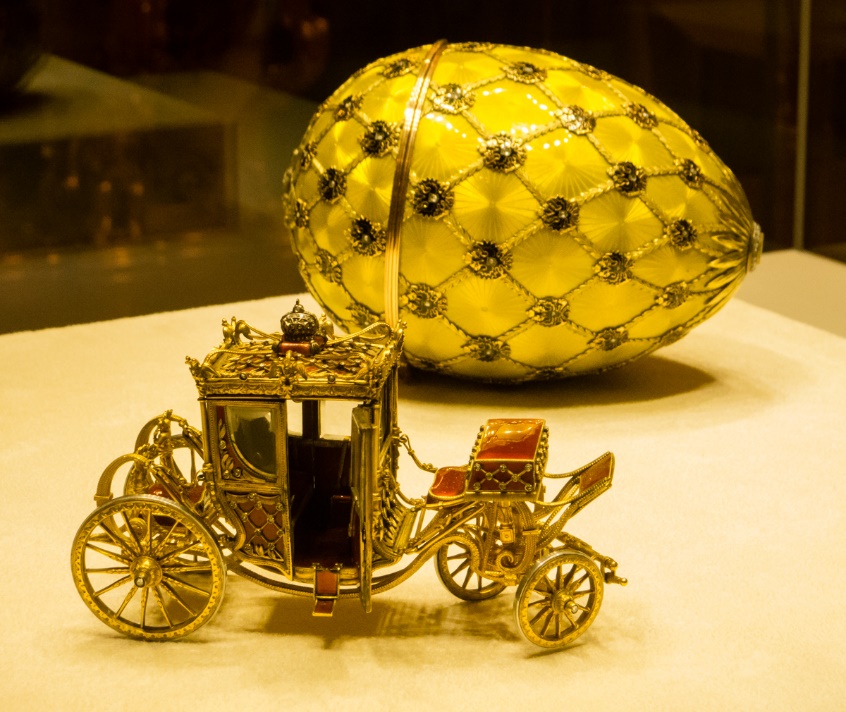 Мозаичная карта франции
Особенности сказов П.П. Бажова
1. Герои – простые люди, рабочие
2. Живая, разговорная речь народа
3. Рабочий фольклор
«каменный пояс» урала
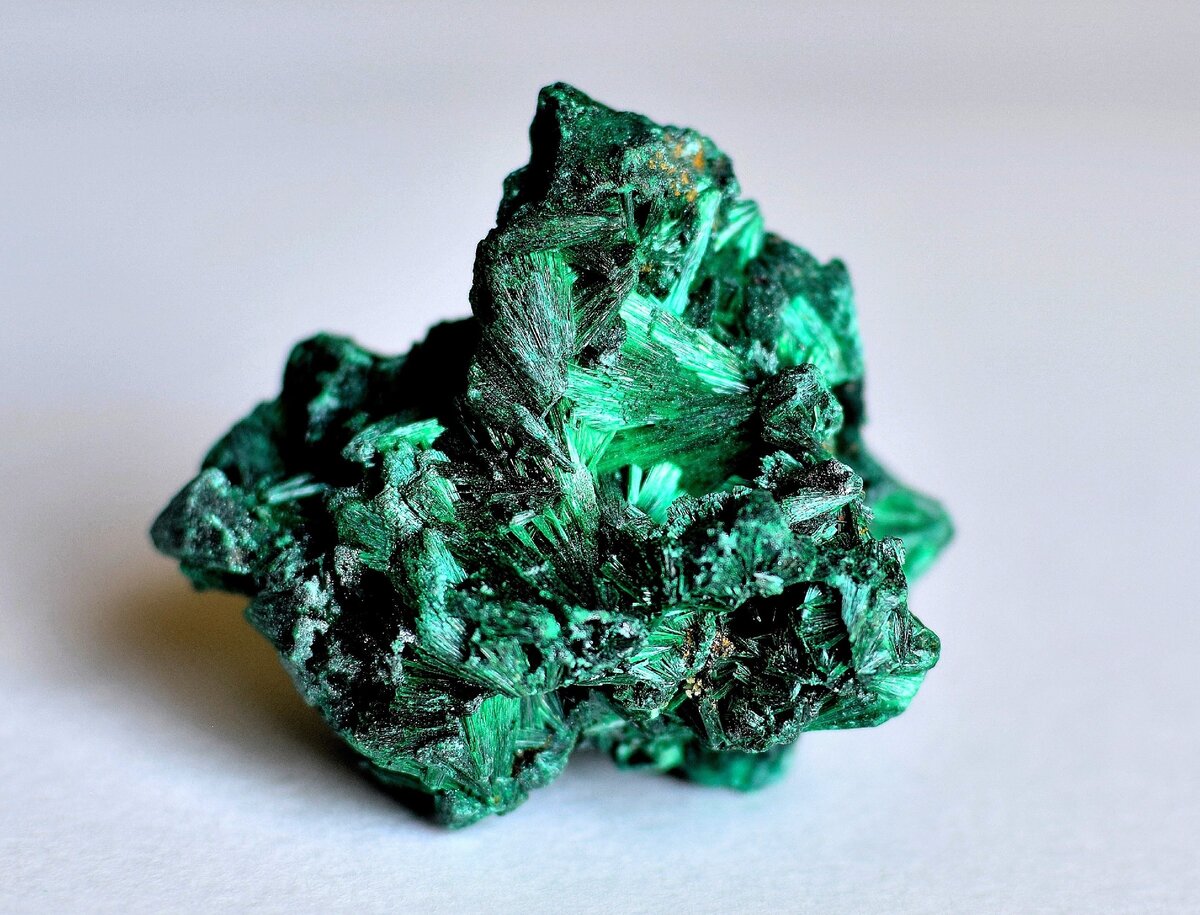 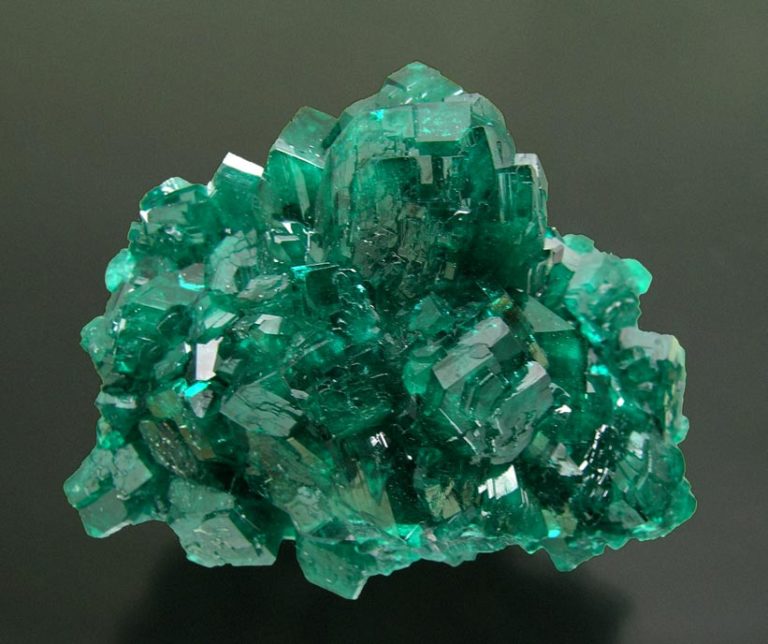 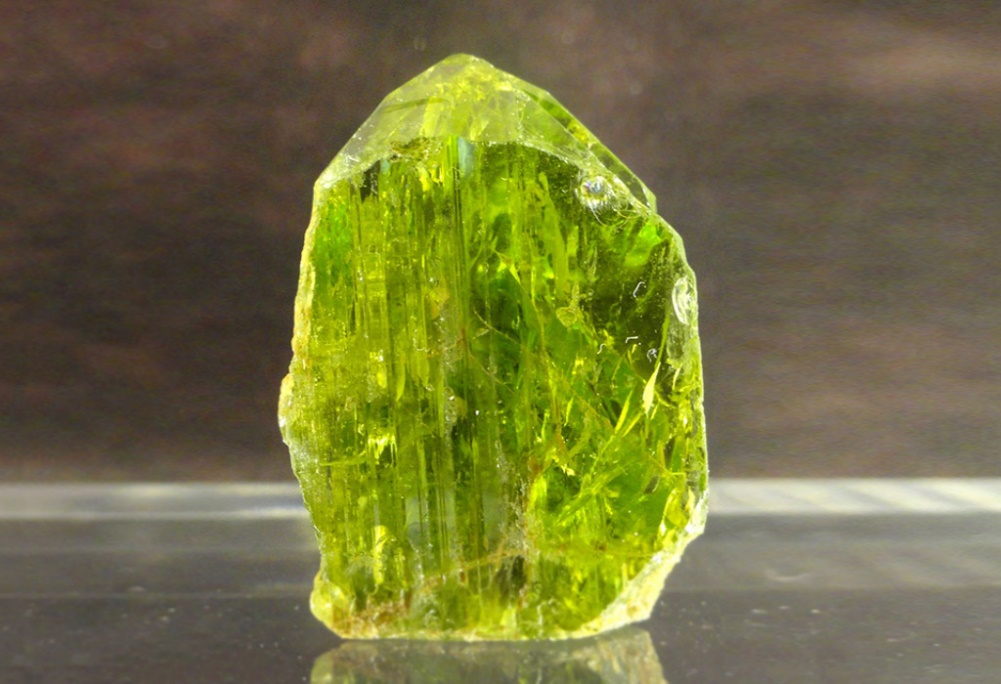 Малахит
Изумруд
Хризолит
Данила Недокормыш
«Букашка по листочку ползла. Сама сизенька, а из-под крылышек у неё жёлтенько выглядывает, а листок широконький… по краям зубчики, вроде оборочки выгнуты. Тут потемнее показывает, а серёдка зелёная-презелёная, ровно её сейчас выкрасили…»
Катя во время работы с малахитом
«Только как за станок садиться, всё про Данилушку вспомнит:
– Поглядел бы он, какой тут новый мастер объявился. На его-то да Прокопьичевом месте сидит!»
Первый узор
Второй узор
«…узор редкостный. Будто из середины-то дерево выступает, а на ветке птица сидит и внизу тоже птица»
«Птица с дерева книзу полетела, крылья расправила, а снизу навстречу другая летит»
Этапы изготовления бляшек
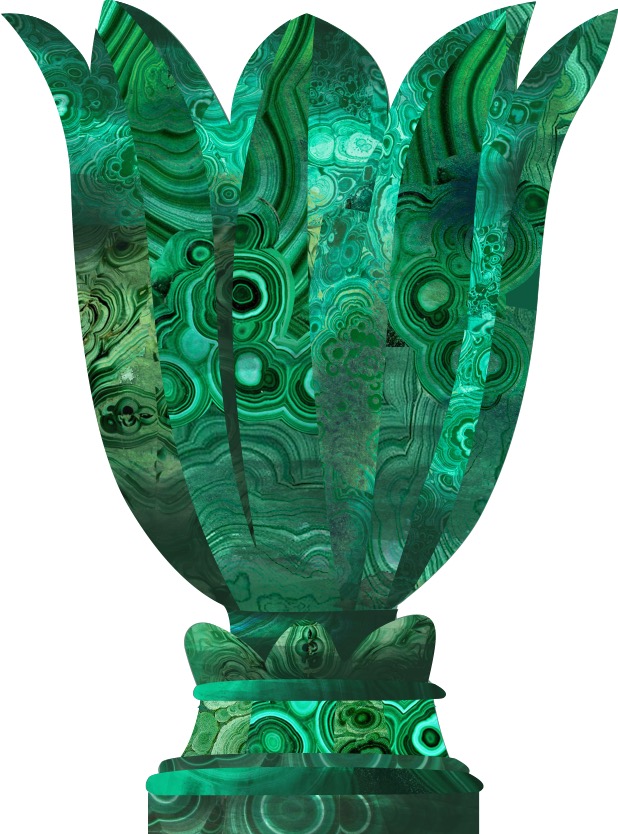 Подбор сырья
7. Полировка
6. Сэндинг
2. Разметка
3. Распиловка
5. Доводка
4. Обдирка
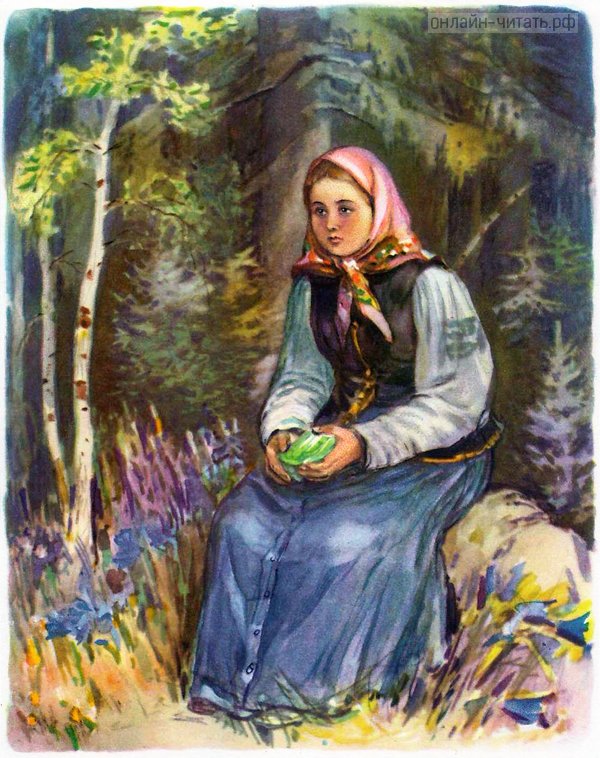 Распиловка заготовки
«На Гумешках, конечно, всегда народ: кто руду разбирает, кто возит. Глядят на Катю-то — куда она с корзинкой пошла. Кате это нелюбо, что на нее зря глаза пялят. Она и не стала на отвалах с этой стороны искать, обошла горку-то. А там еще лес рос. Вот Катя по этому лесу и забралась на самую Змеиную горку, да тут и села. Горько ей стало — Данилушку вспомнила. Сидит на камне, а слезы так и бегут. Людей нет, лес кругом, — она и не сторожится. Так слезы на землю и каплют. Поплакала, глядит — у самой ноги малахит-камень обозначился, только весь в земле сидит. Чем его возьмешь, коли ни кайлы, ни лома? Катя все-таки пошевелила его рукой. Показалось, что камень не крепко сидит. Вот она и давай прутиком каким-то землю отгребать от камня. Отгребла, сколько можно, стала вышатывать. Камень и подался. Как хрупнуло снизу, — ровно сучок обломился. Камешок небольшой, вроде плитки. Толщиной пальца в три, шириной в ладонь, а длиной не больше двух четвертей. Катя даже подивилась»
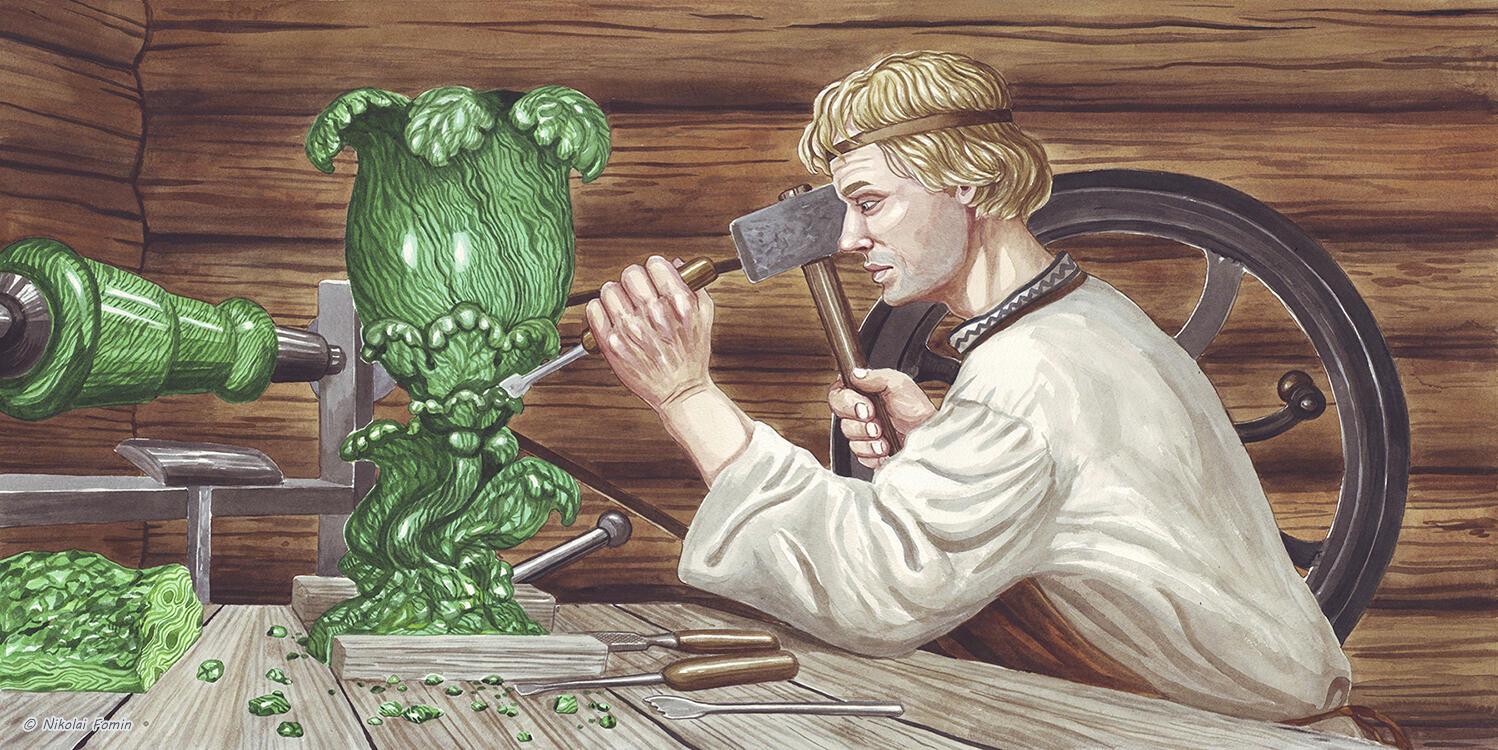 Практическая часть
Домашнее задание
Изготовление вставок в ювелирные изделия
Родная литература
Читать и знать конспект;
Подготовиться к тесту по сказам Бажова
Прочитать сказ п.П. бажова «Каменный цветок»;
Нарисовать эскиз изделий со вставками в виде круглого кабошона из полученного материала в стилистике сказа
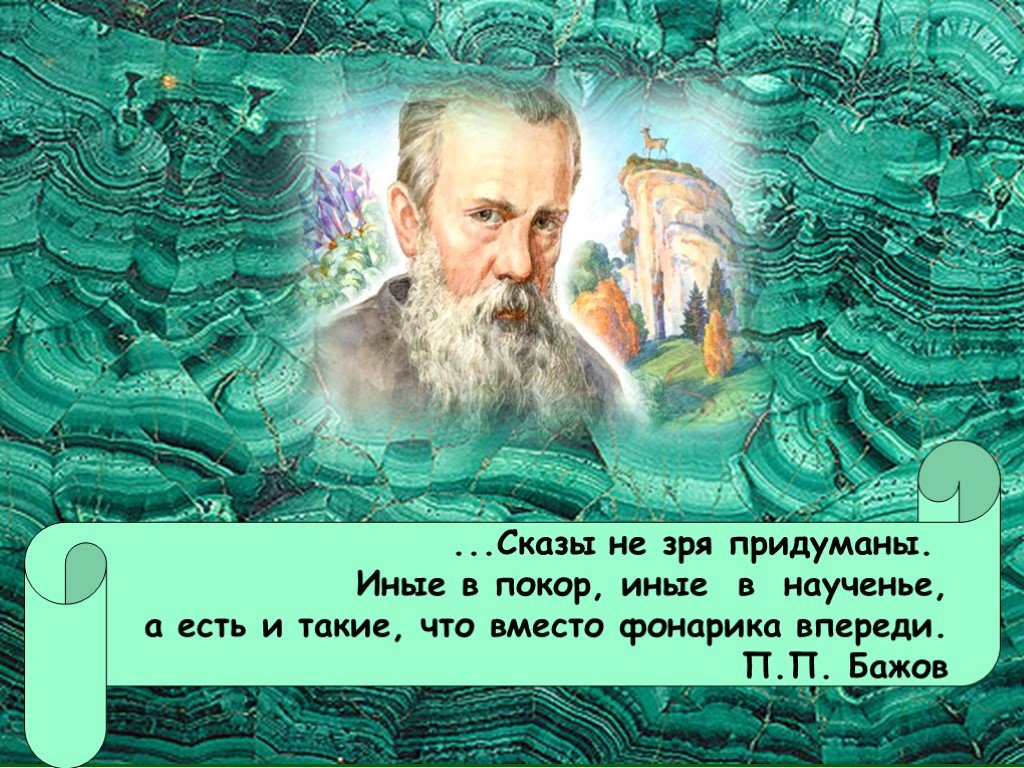